ОРГАНИЗАЦИЯ РАБОТЫПО ИМПОРТОЗАМЕЩЕНИЮВ ЧАСТИ ЛОКАЛИЗАЦИИ МЕДИЦИНСКОГООБОРУДОВАНИЯ
КЛЮЧЕВЫЕ ЗАДАЧИИ РЕЗУЛЬТАТЫ 2020 Г.
НА БАЗЕ ДИВИЗИОНА «РУСАТОМ ХЭЛСКЕА» ГОСКОРПОРАЦИЯ «РОСАТОМ» РАЗВИВАЕТБИЗНЕС В ОБЛАСТИ ПРОИЗВОДСТВА МЕДИЦИНСКОГО ОБОРУДОВАНИЯ И РАСХОДНЫХ МАТЕРИАЛОВ
В контуре АО «Русатом Хэлскеа» 2 организации оборонно-промышленного комплекса:АО «НИФХИ им. Л.Я. Карпова» и АО «НИИТФА»
Доля высокотехнологичной продукции гражданского назначения и продукции двойного назначения в общей выручке АО «Русатом Хэлскеа» в 2020 году составила 84%.
Создание импортозамещающего комплекса лучевой терапии на базе ускорителя электронов «Оникс»
Разработка нового поколения гамма-терапевтического комплекса  АГАТ-ВТ (Брахиум)
Создание локализованного производствав РФ линейных  ускорителей 
Создание локализованного производства  радиологического диагностического  оборудования
Программное обеспечение
Основные проекты и мероприятия, направленныена формирование потенциального заказа АО «Русатом Хэлскеа» для различных организаций оборонно-промышленного комплекса:
Дирекция по ядерному оружейному комплексу: АО «НИИЭФА», ФГУП «МОКБ Марс», ФГУП «РФЯЦ ВНИИЭФ», ФГУП ПО «Маяк», ФГУП «Электрохимприбор», АО «НИКИЭТ», ФГУП «ВНИИА»
АО «Наука и Инновации»:  АО «ГНЦ РФ ТРИНИТИ», АО «ИРМ»,            АО «Радиевый институт», АО «ГНЦ НИИАР», АО «ГНЦ РФ ФЭИ»
2
КЛЮЧЕВЫЕ ЗАДАЧИИ РЕЗУЛЬТАТЫ 2021 Г.
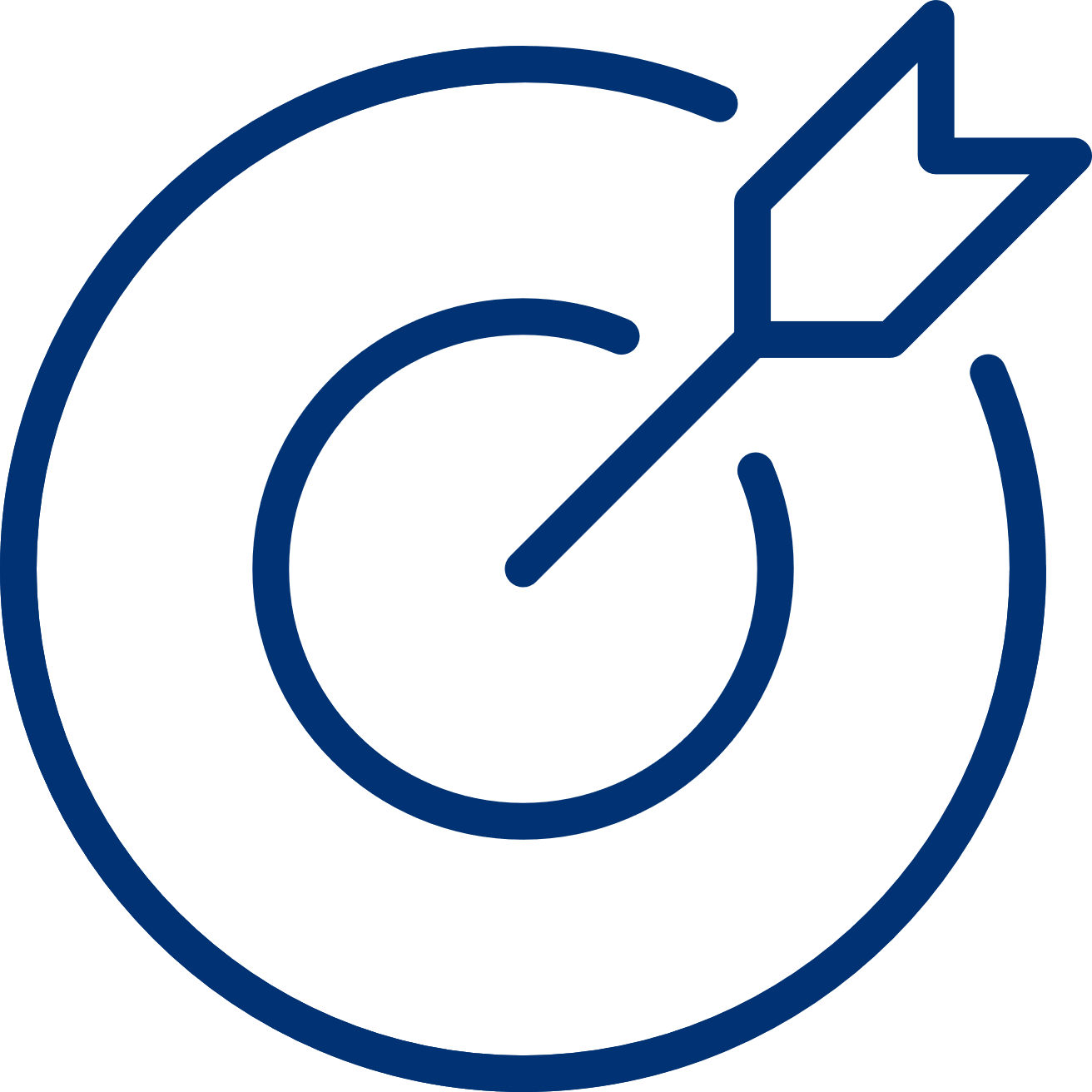 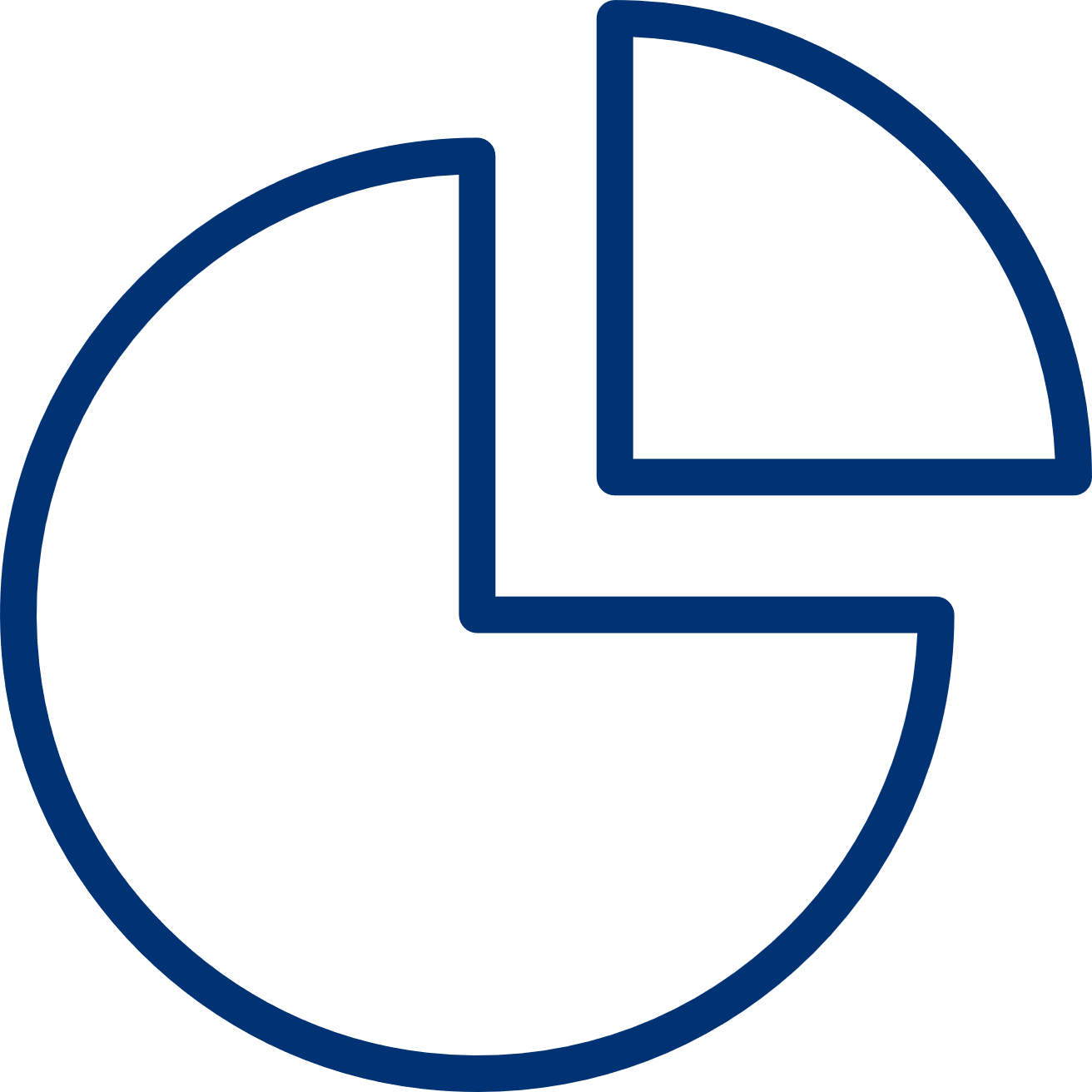 КЛЮЧЕВЫЕЗАДАЧИ
Участие в реализации целей национального проекта «Здравоохранение», фронтальной стратегии страны по направлению «Развитие здравоохранения», ГП «Развитие медицинскойи фармацевтической промышленности»  
Импортозамещение на рынке медицинского оборудования и расходных материалов, радиофармпрепаратов и лекарственных средств
Формирование и развитие рынка радиационной обработки продуктов питанияи медицинских изделий
Реализация экспортного потенциала бизнеса
Внедрение новых медицинских методов диагностики и терапии
ПЕРЕЧЕНЬ КЛЮЧЕВЫХРЕЗУЛЬТАТОВ В 2021 Г.
Подписан договор и дополнительное соглашение на сборку и продажу линейных ускорителей между АО «НИИТФА», АО «Русатом Хэлскеа» и Elekta, собран первый машинокомплект ЛУ на производственной площадке
Проведены технические испытания комплекса лучевой терапии КЛТ-6 «Оникс» и подана заявка на получение национального РУ
Получено регистрационное удостоверение Минздрава РФ на гамма-терапевтический комплекс нового поколения «Брахиум»
Создан СП с компанией Cosylab по проекту «Создание универсального интегрированного ПО для лучевой терапии»
Подписано производственное соглашение о локализации производства 3-х моделей МРТ GE Healthcare
3
ИМПОРТОЗАМЕЩЕНИЕ:ОБОРУДОВАНИЕ ДЛЯ ДИАГНОСТИКИ И ТЕРАПИИ
Разработка, производство и локализация  терапевтического и диагностического оборудования,циклотронно-терапевтических комплексов, а также расходных материалов
4
ИМПОРТОЗАМЕЩЕНИЕ:ОБОРУДОВАНИЕ ДЛЯ ДИАГНОСТИКИ И ТЕРАПИИ
Перспективные направления по выпуску медицинского оборудования
5
МЕРЫ ГОСУДАРСТВЕННОЙПОДДЕРЖКИ (реализованные)
Установлены квоты для закупок(постановление Правительства РФ от 03.12.2020 № 2013)
Установлены преференции для российских производителейпри государственных закупках
6
МЕРЫ ГОСУДАРСТВЕННОЙПОДДЕРЖКИ (планируемые к реализации)
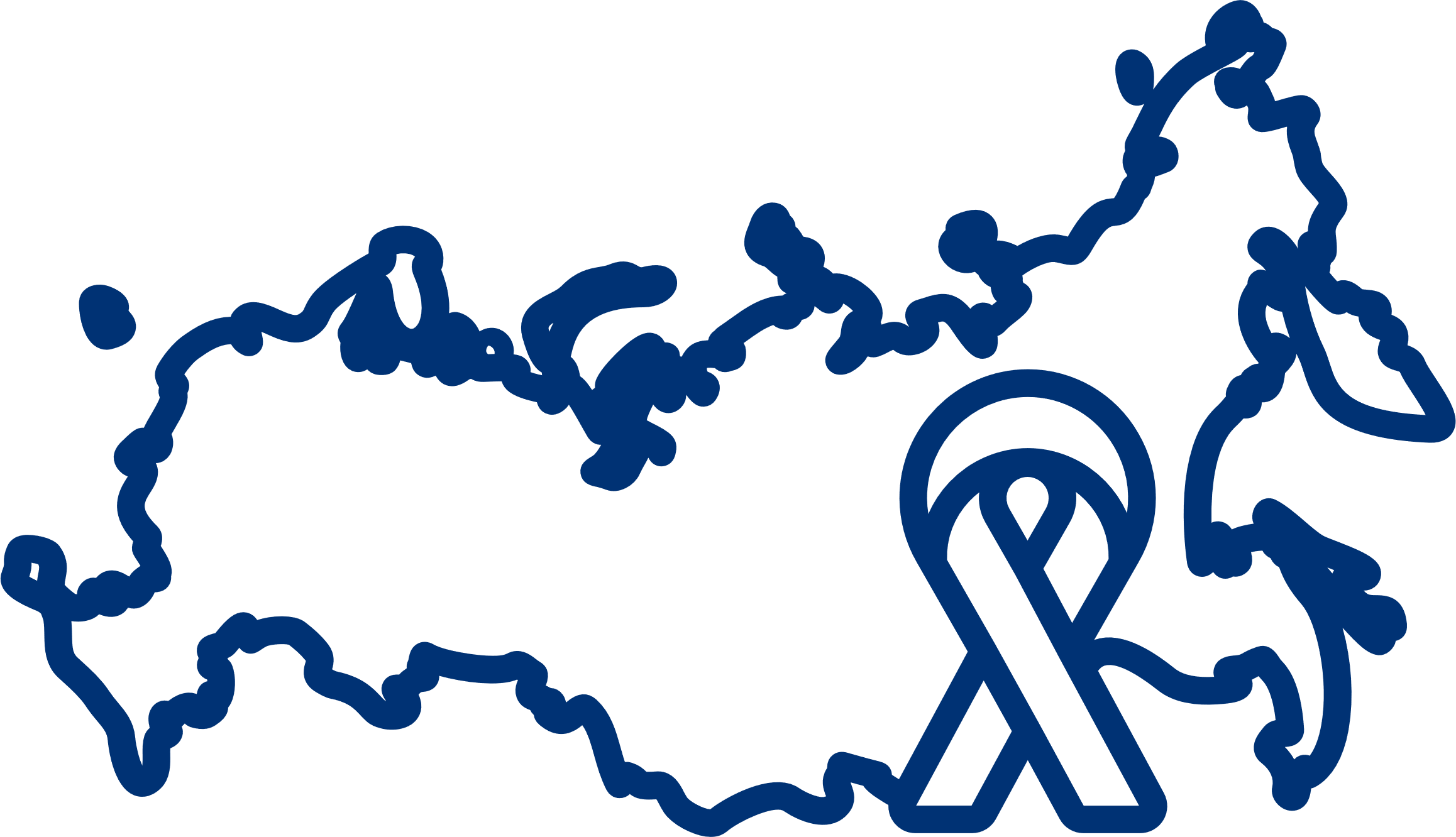 Протокол заседания межведомственного координационного совета коллегии Военно-промышленной комиссии Российской Федерации по развитию производства медицинских изделий в организациях оборонно-промышленного комплекса от 20 апреля 2021 г.№ БО-П22-прВПК «Госкорпорации «Росатом» провести оценку существующих компетенций и при необходимости внестив Правительство РФ проекты НПА о статусе единственного поставщика мед. изделий в области ядерной медицины»
Поручение Президента РФи Правительства РФ «Поддержать проект отечественного линейного ускорителя для дистанционной терапии Госкорпорации «Росатом»
Установить требования к медицинскому оборудованию, предъявляемые в целях ее отнесения к продукции, произведенной на территории Российской Федерации, предусмотрев поэтапный план локализациидля высокотехнологичного оборудования
Начиная с 2022 года обеспечить контроль за соблюдением заказчиками правил квотированияпри проведении закупок (постановления Правительства РФ от 03.12.2020 № 2013 и № 2014)
Завершить работу по разработке КТРУ  для обеспечения государственных и муниципальных нуждс целью исключения возможности подготовки аукционной документации под определенного производителя
По мере развития производства увеличивать долю квотирования для отечественныхпроизводителей при проведении закупок
7
СПАСИБО ЗА ВНИМАНИЕ!